Be Our Guest
R S V P
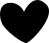 K I N D L Y  R E P L Y  B Y  T H E  2 0 T H  O F  J U L Y
D I E T A R Y  R E Q U I R E M E N T S ?
N A M E
A C C E P T S  W I T H  P L E A S U R E
D E C L I N E S  W I T H  R E G R E T